ePIC Global Timing Unit (GTU) Update
Overview of the GTU
Main Updates in the design
The Current Status
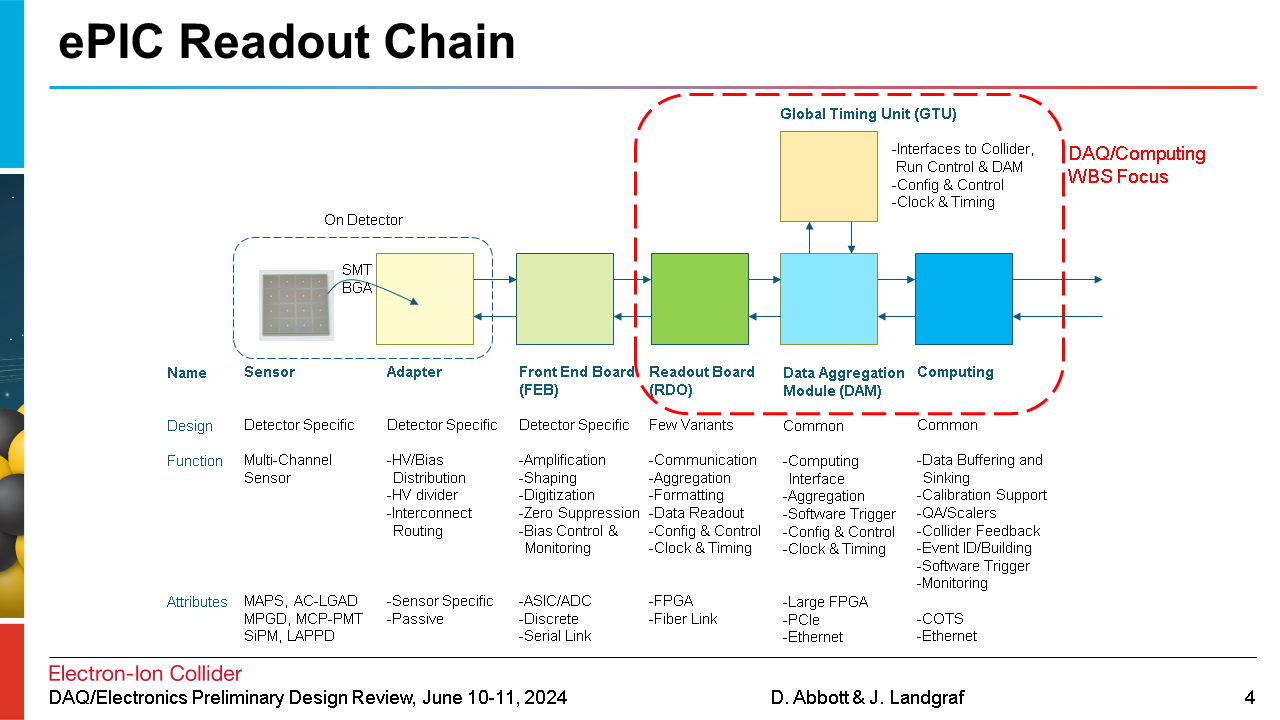 1
1. Overview of the GTU
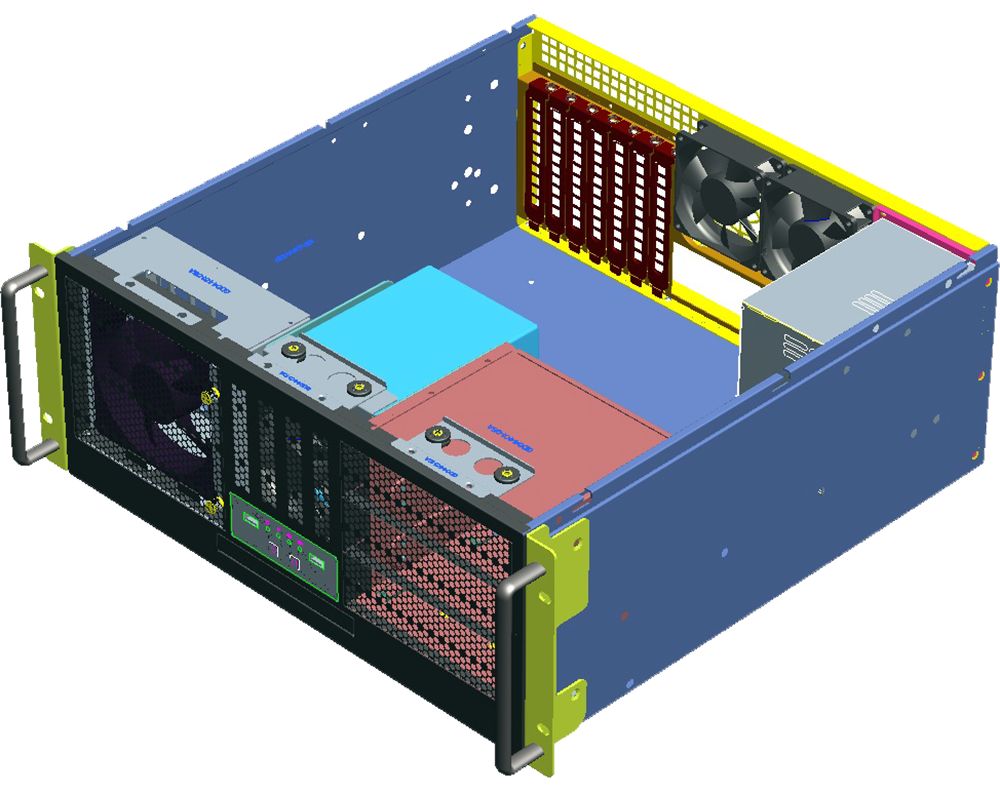 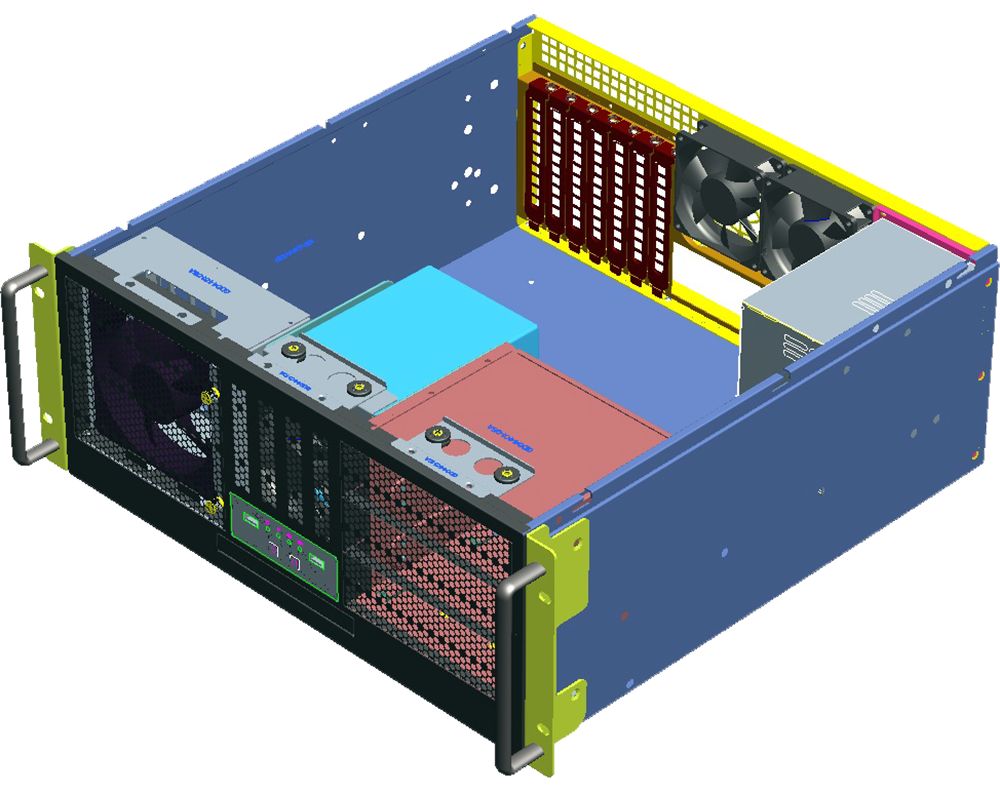 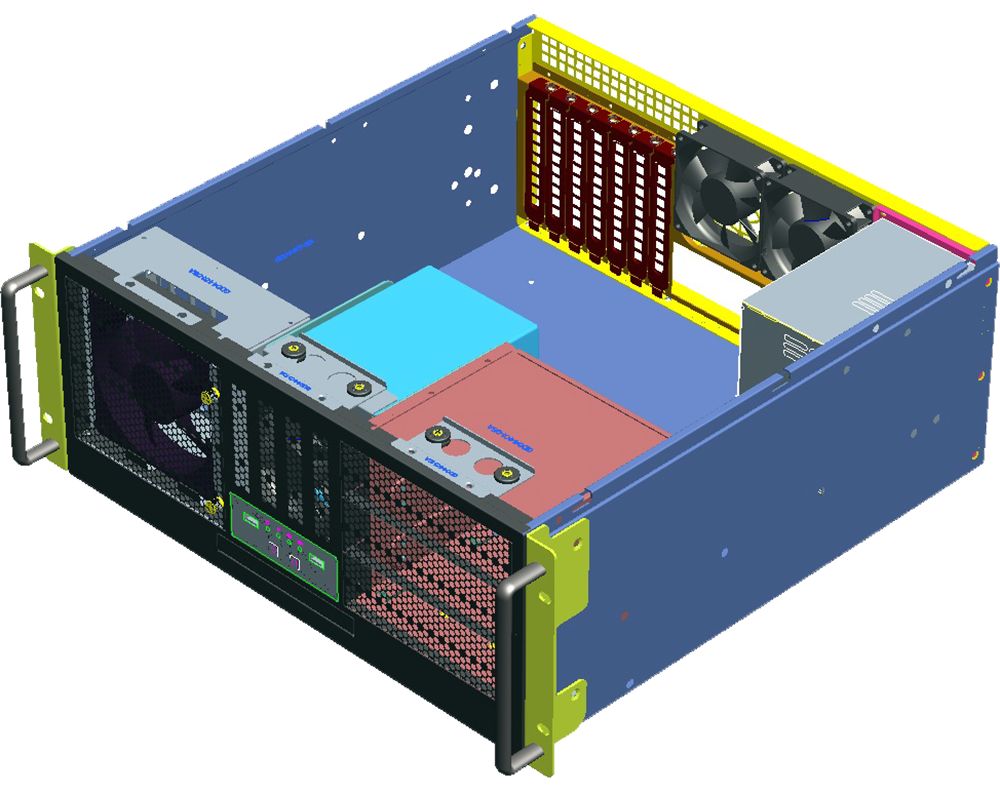 GTU
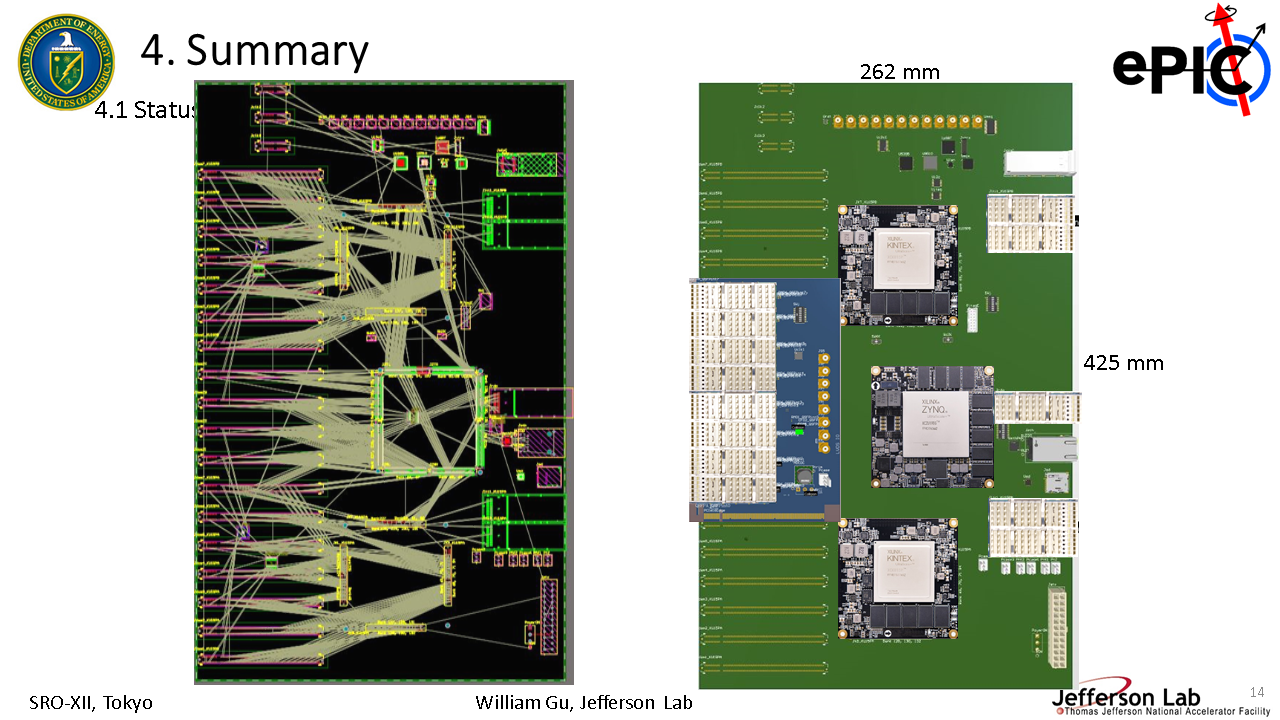 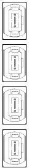 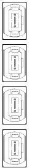 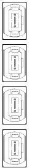 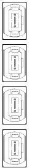 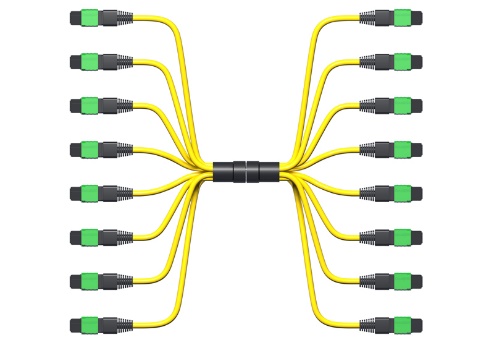 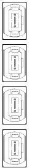 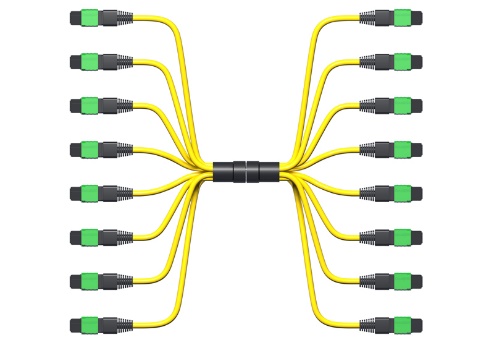 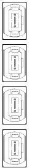 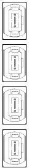 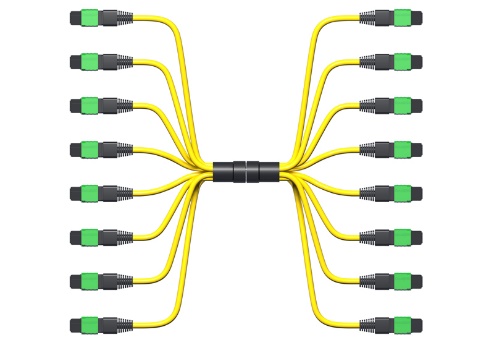 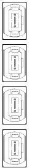 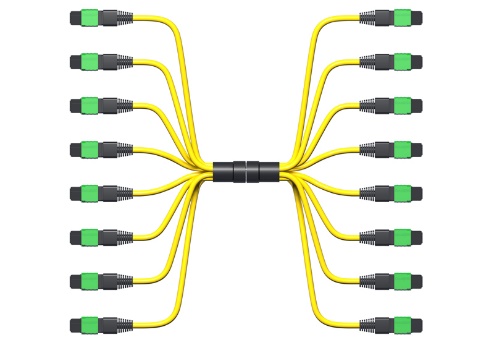 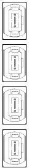 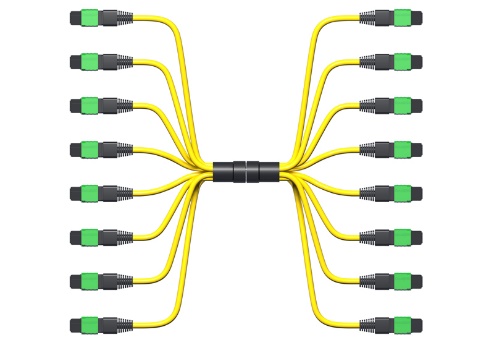 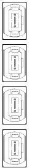 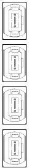 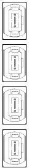 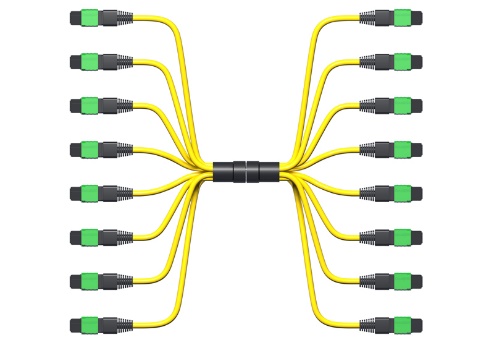 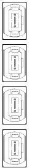 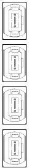 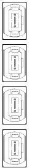 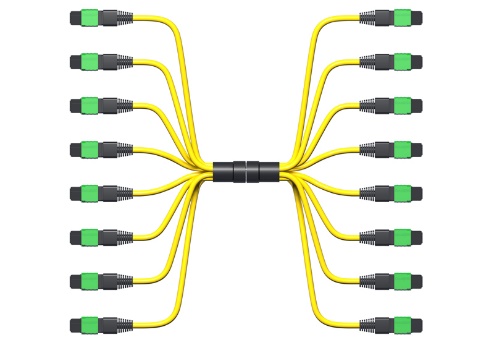 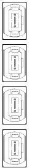 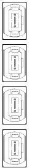 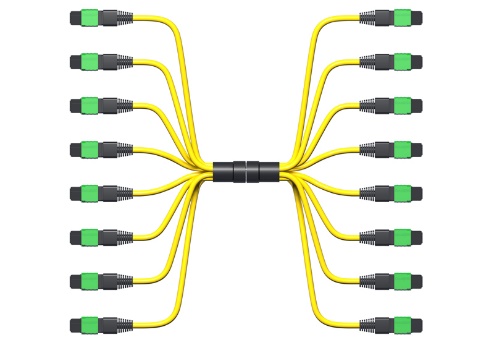 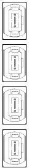 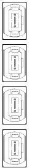 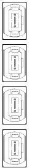 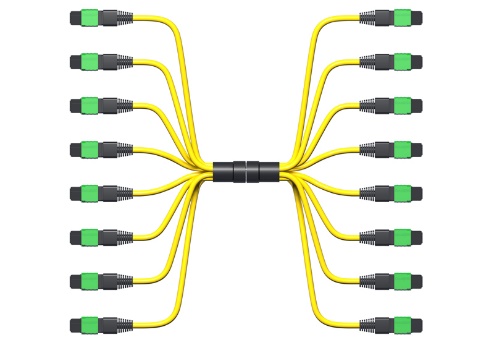 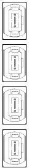 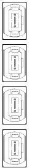 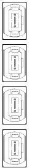 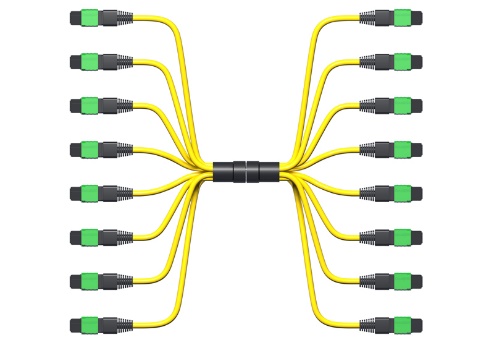 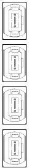 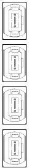 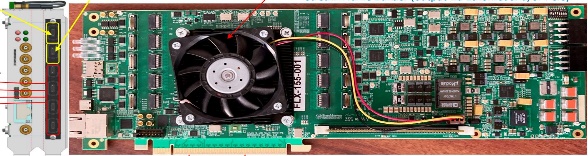 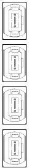 Up to 144
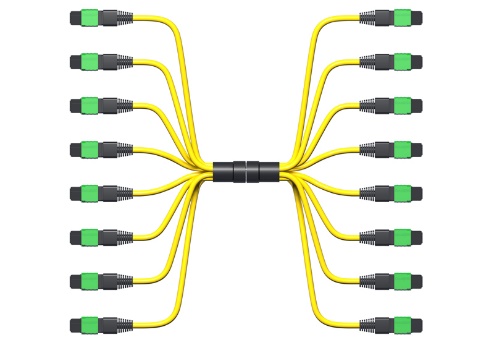 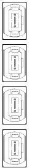 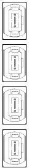 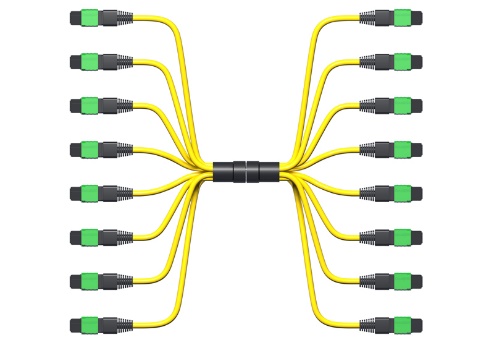 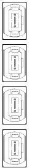 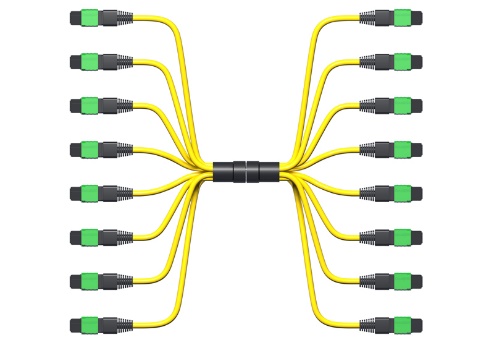 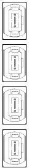 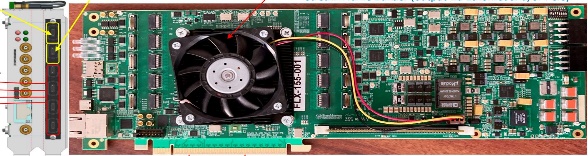 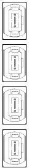 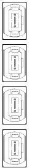 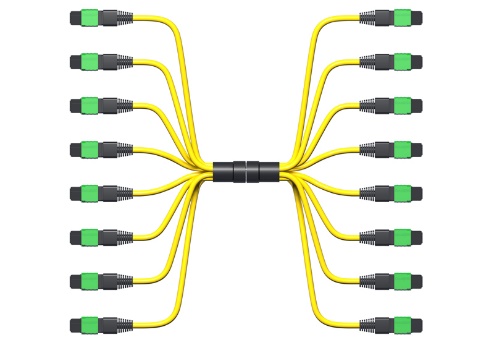 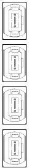 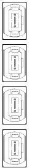 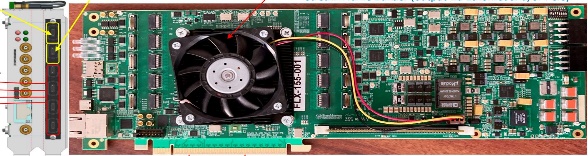 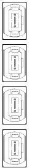 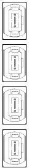 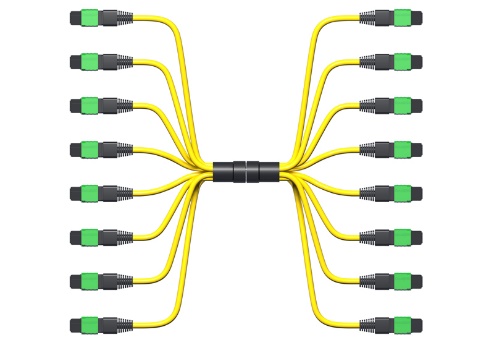 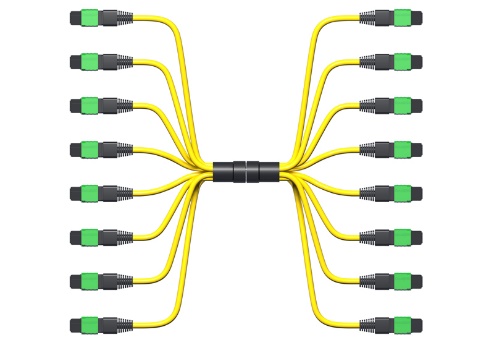 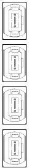 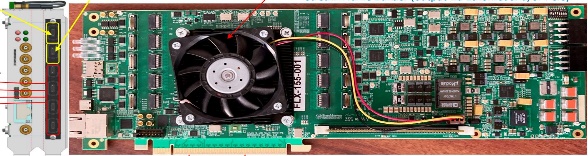 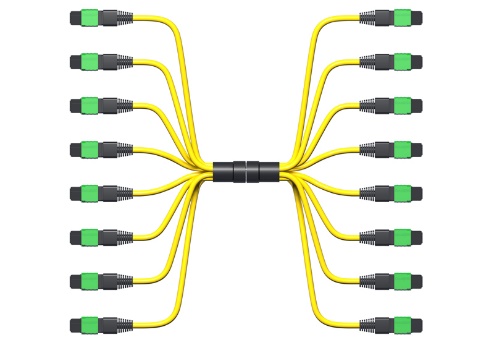 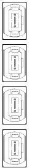 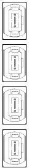 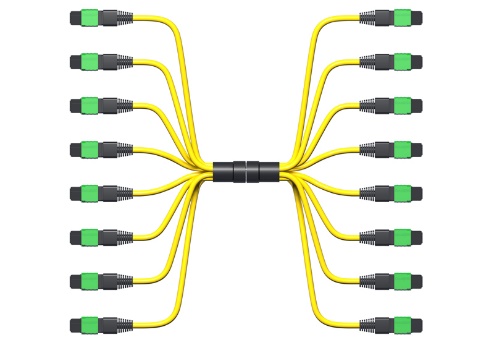 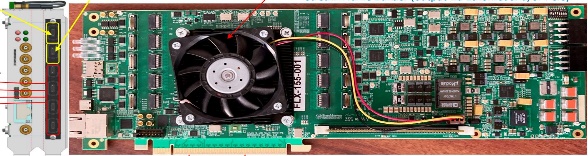 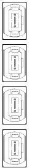 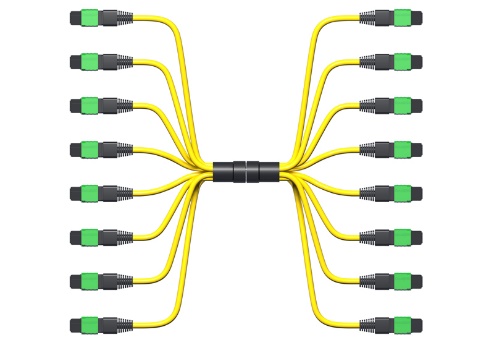 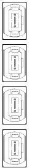 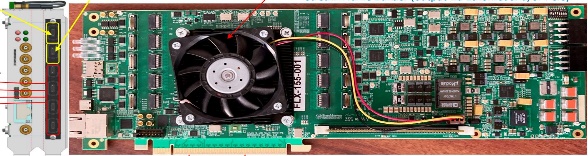 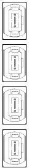 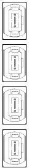 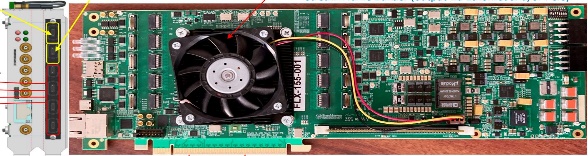 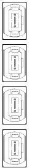 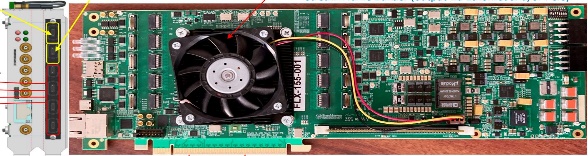 4U tall, 19” rack mounted
DAQ Room-air cooling
GTU base board
Optic transceiver adaptor boards
Clock monitor board
DAM
2
1. Overview of the GTU
1.2 The hardware design
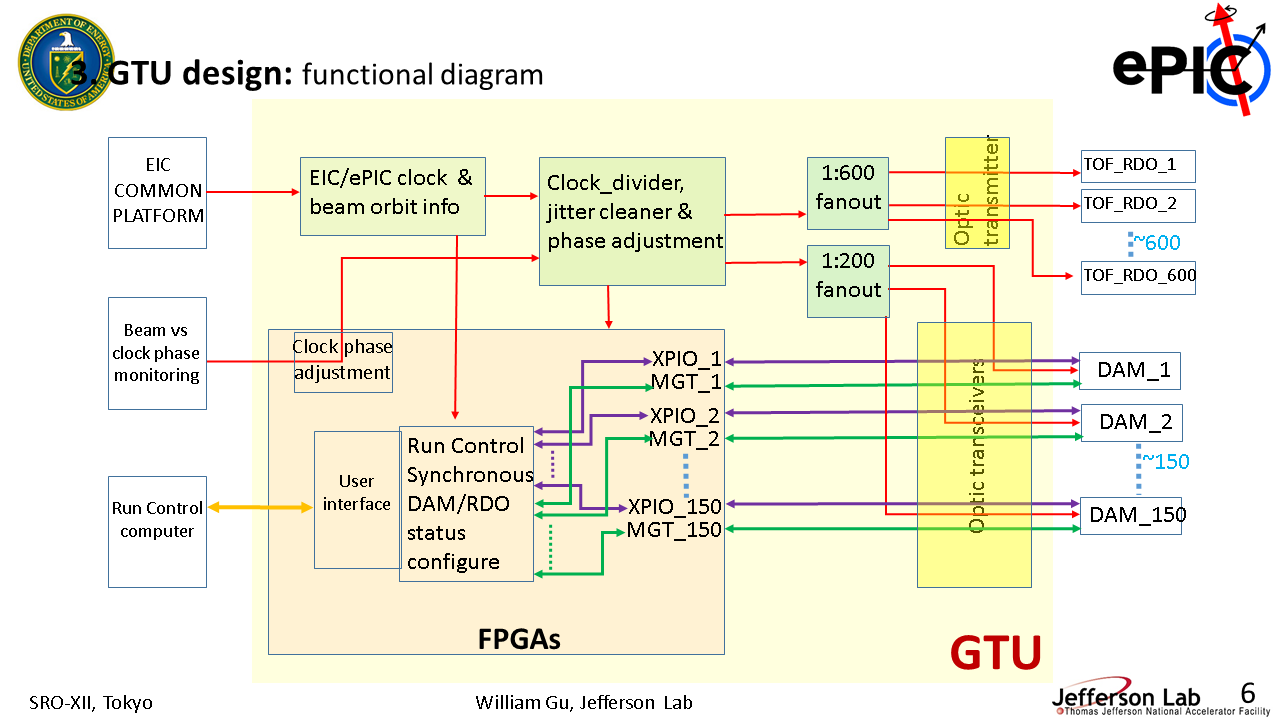 GTU required:
EIC common platform interface;
Run Control;
~150 DAM interface

Risk mitigation:
Beam vs clock phase monitoring;
Dedicated clock fanout to TOF
Between GTU and DAM
Same-length Multimode fibers: 4 Tx/4 Rx (inexpensive, standard, commercially available)
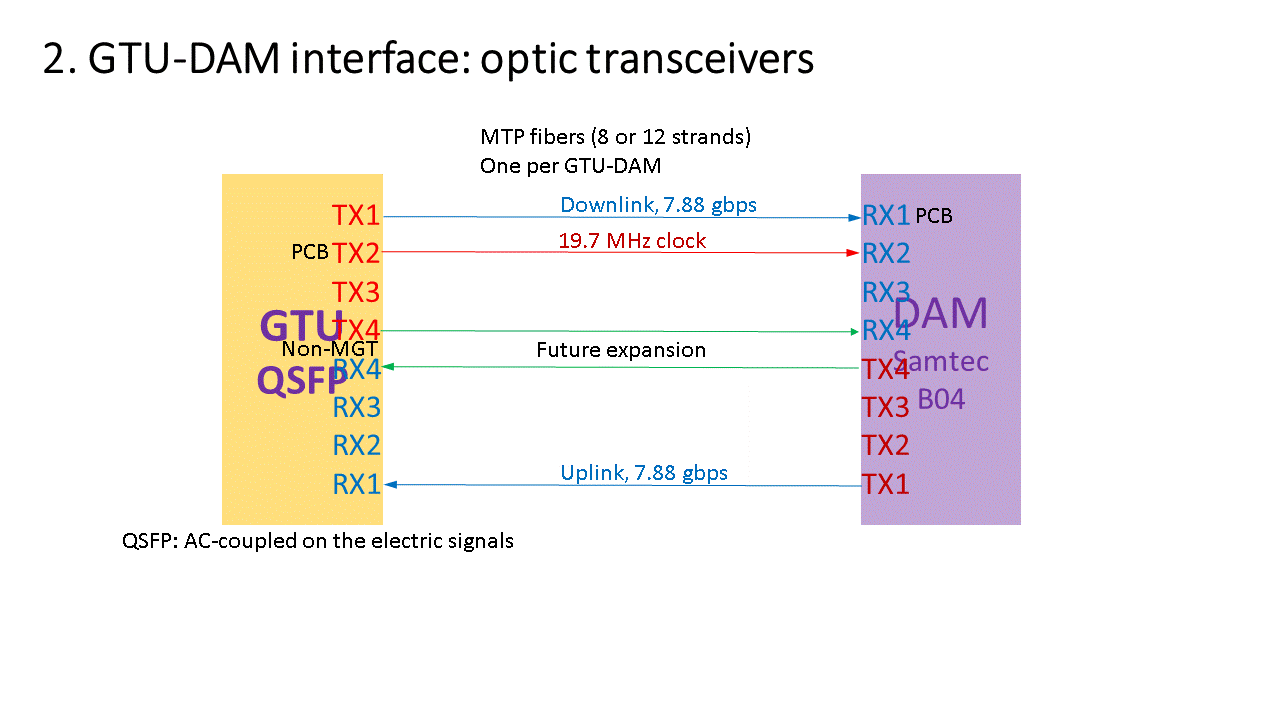 3
2. Main Updates in the Design
2.1 EIC common platform interface
SMA co-ax cables for Clock and RevTick
SFP
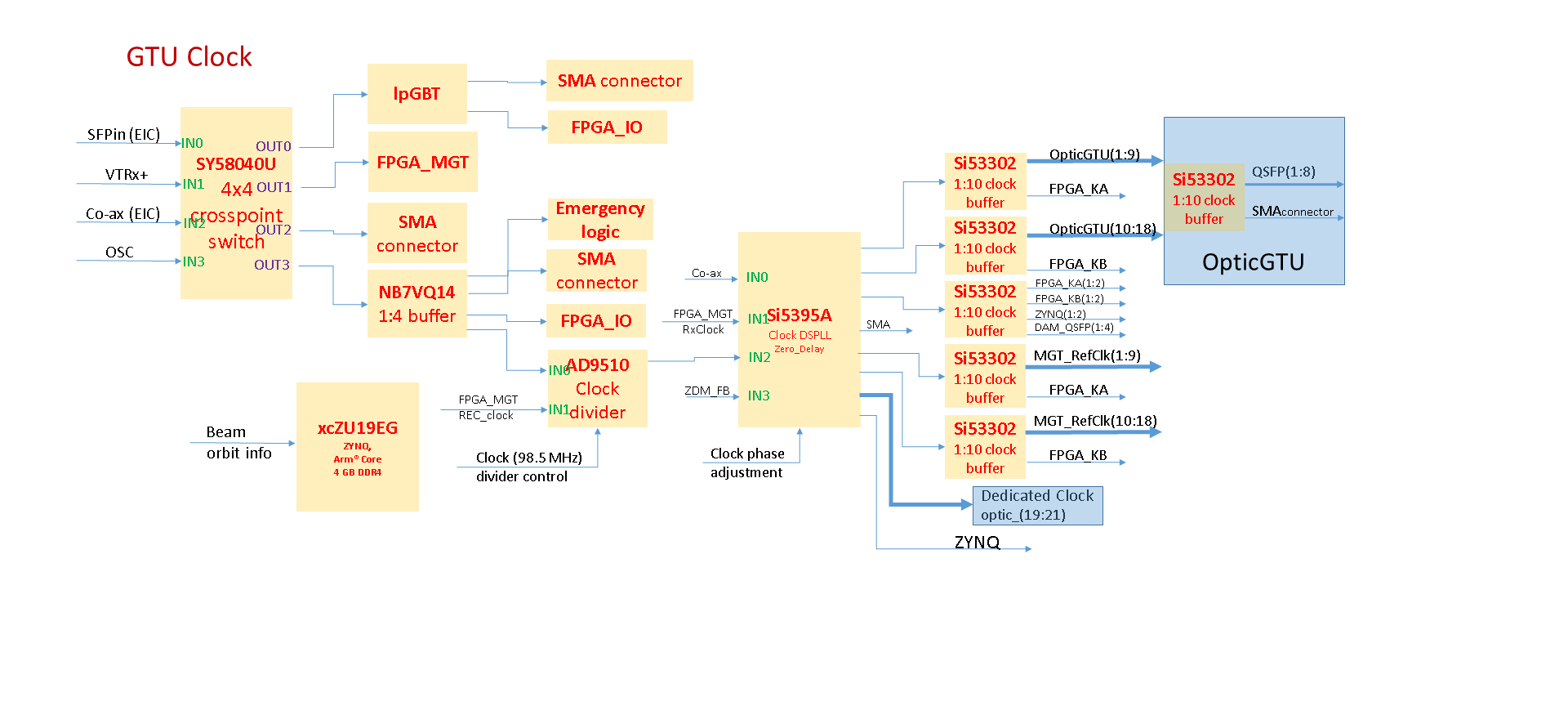 EIC
4
2. Main Updates in the Design
2.2  Distributed clock monitoring design (in addition to the electron beam phase measurement)
(2)
Clock
Fanout
(4)
QSFP opticTRx
Clock_A
(1)
(2)
FPGA (SOM)
Clock phase measurement
Clocks’ phases
Clock_B
(12)
FireFly opticTRx
Clock
Fanout
(10)
(1)
Clock_C
Fiber loopback, either the spares between GTU and DAM, or the spares between DAM and RDO
Clocks from the GTU base board, and the phase measurement results to the GTU base board
5
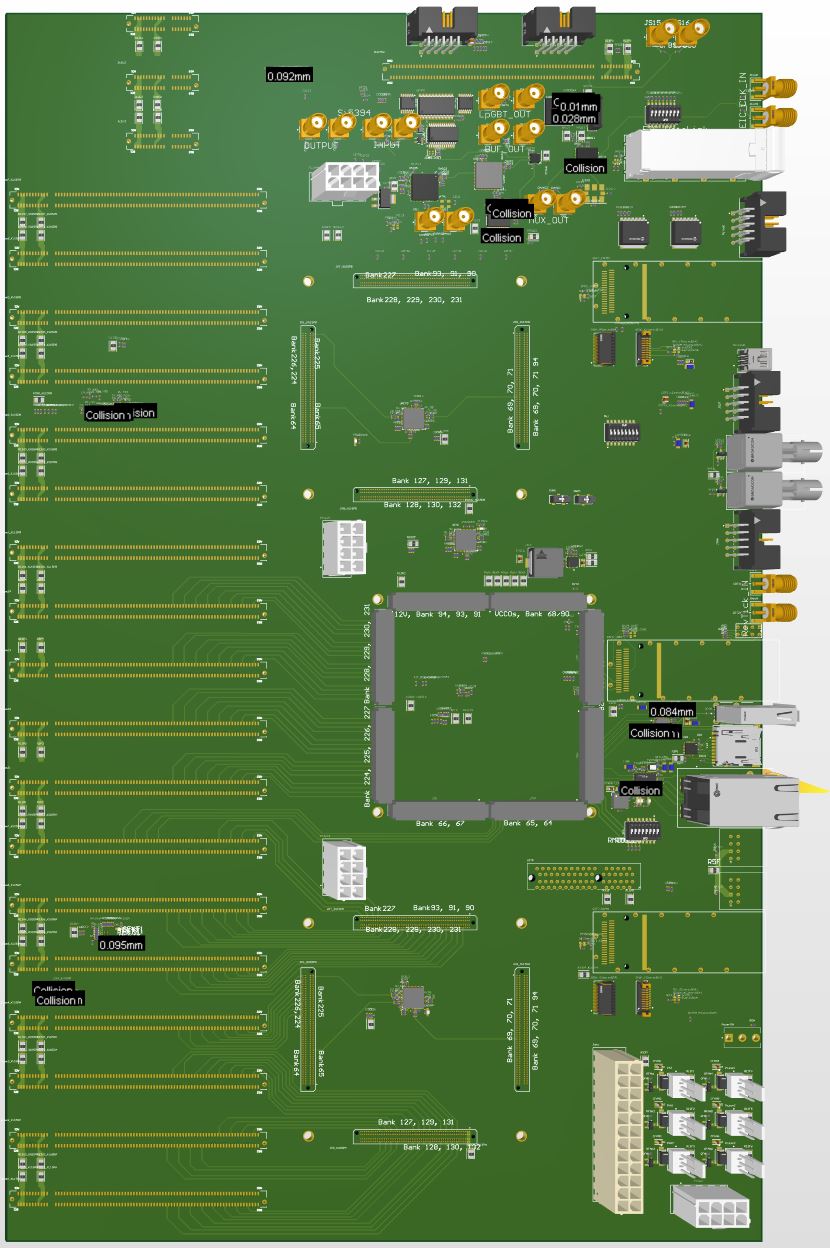 3. The Current Status
EIC common platform inputs
3.1 The GTU base board
GTU user interface (1000BaseT)
40 GBE
/ 4*RDO
2* DAM
Cooling fan (12V)
Generic IO
ATX power
+3.3V, +5V, +12V
Clock (phase) 
Monitor plugin
AMD 
ZU19EG 
MPSOC
AMD 
KU15P 
SOM#1
AMD 
KU15P 
SOM#2
4* PCIe +12V power
18* optic transceiver adaptor boards (to DAM)
3* dedicated Clock fanout
6
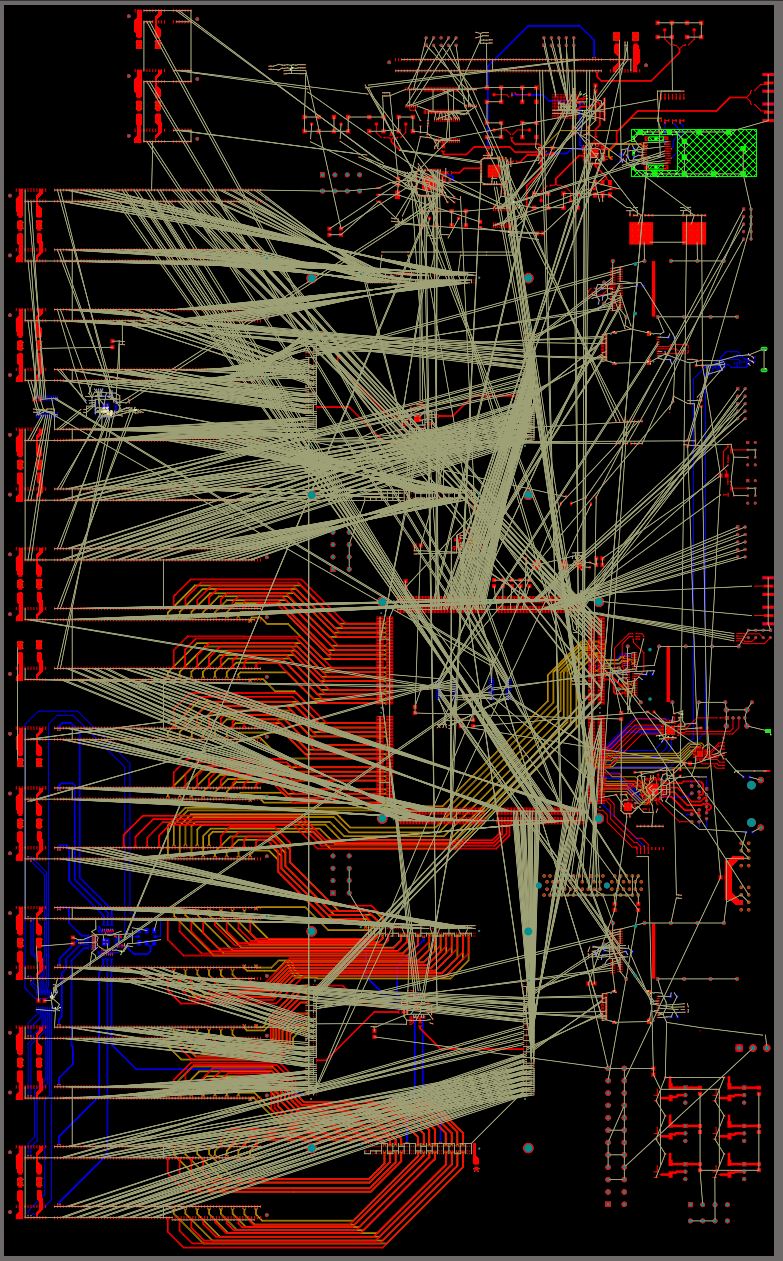 3. The Current Status
3.1 The GTU base board
Schematics: 90%
PCB placement: 90%
PCB routing: 40%
425 mm by 262 mm
14 copper layers:
Six routing layers
Six ground planes
Two power planes
The majority are differential
7
3. The Current Status
3.2 The (DAM) optic transceiver adaptor board (8 DAM interfaces per board)
Schematics: 95%
PCB: 90%
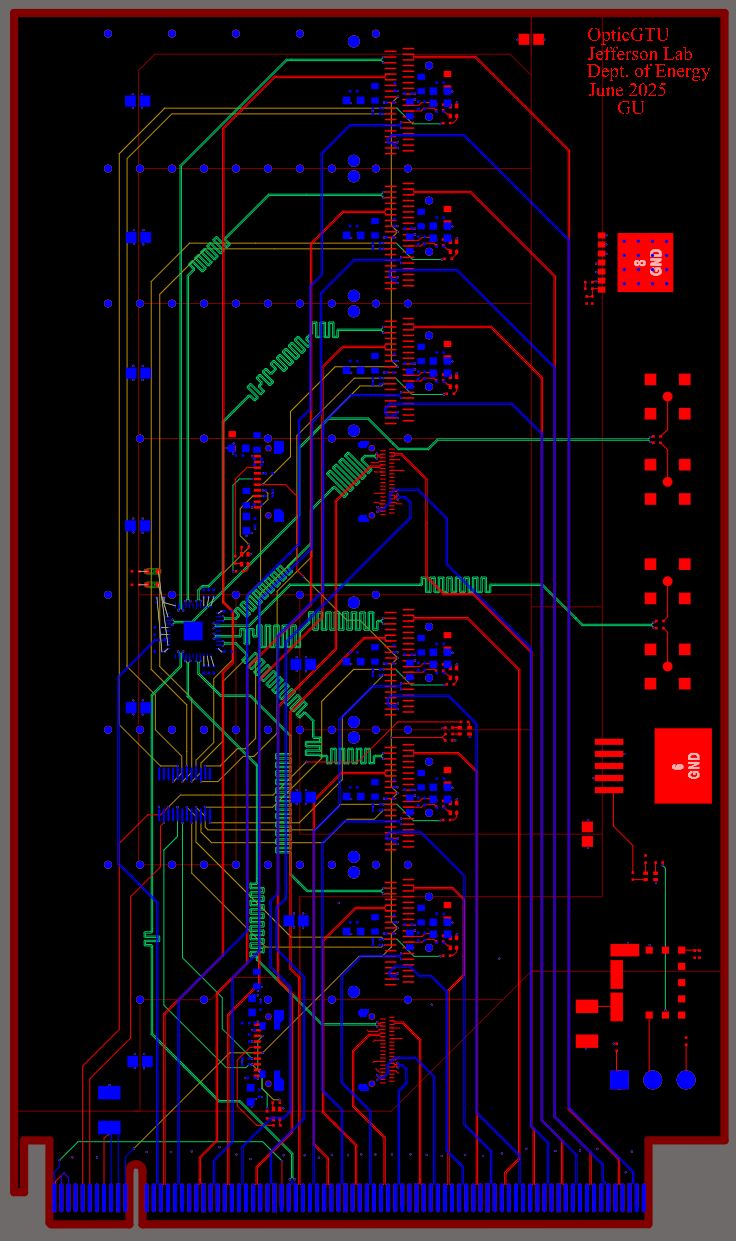 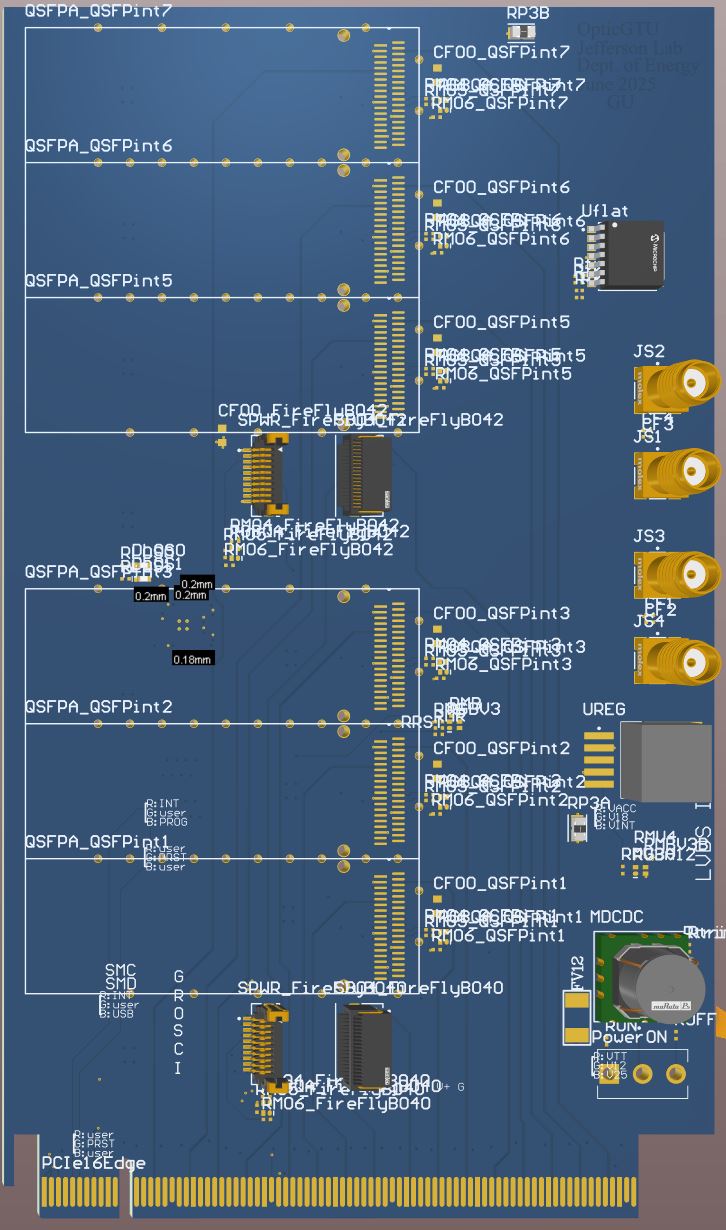 100 mm by 170 mm
8 copper layers:
Four routing layers
Three ground planes
One power plane
6* QSFP
Optic TRx
2* SAMTEC
Optic TRx
The Clock fanout and I2C switch are on the bottom side
Two options for +12V  +3.3V,
in addition to PCIe +3V supply
PCIe edge connector
To GTU base board
8
3. The Current Status
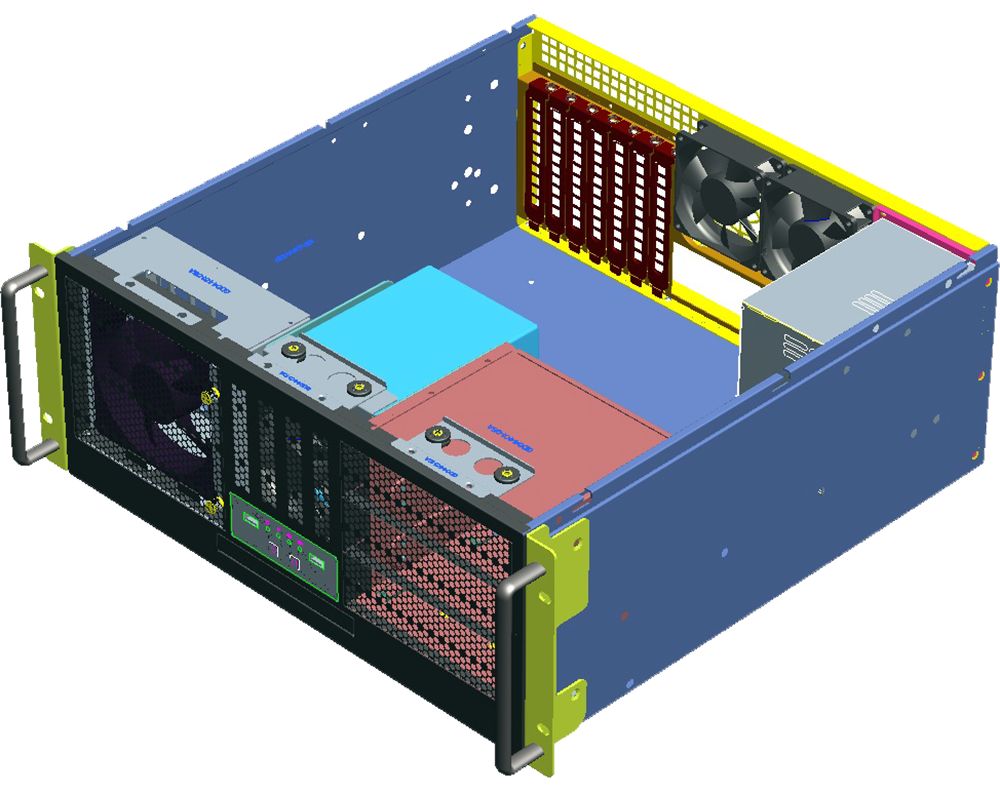 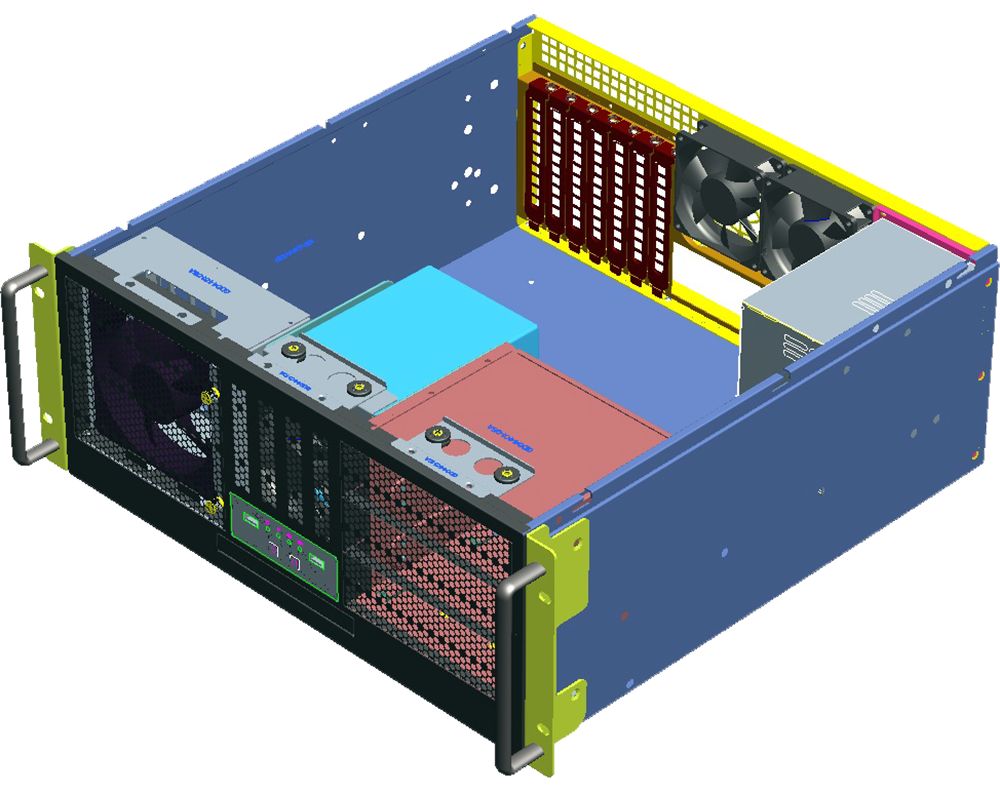 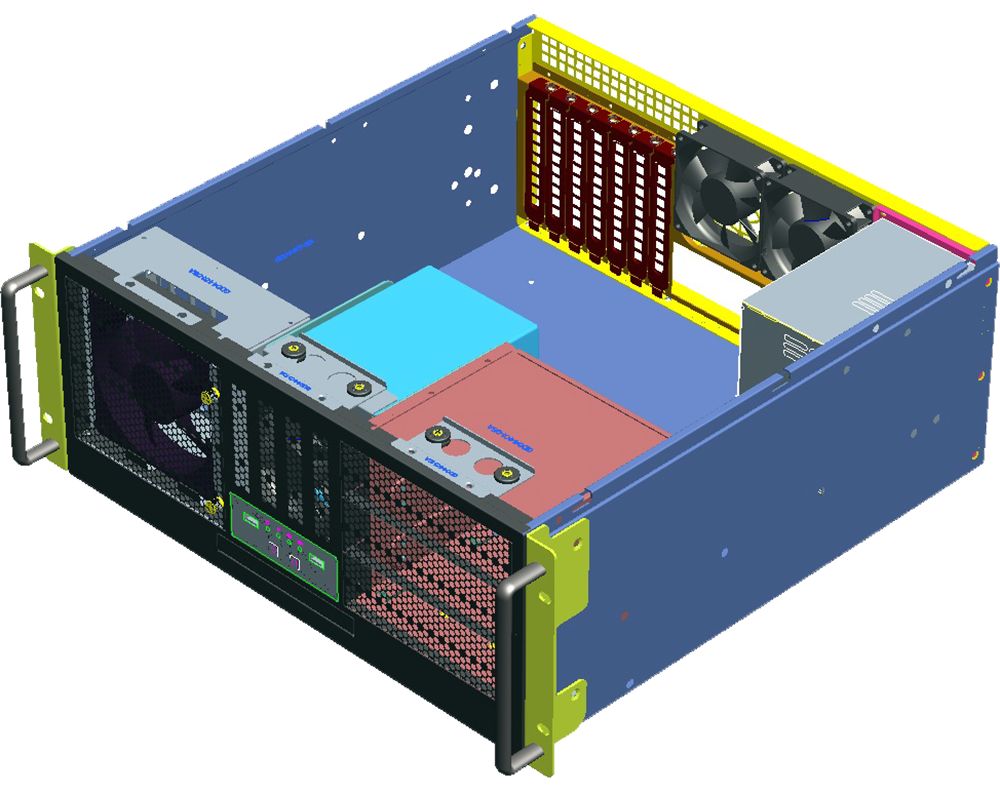 3.3  expecting something like this ‘box’  by the end of 2025
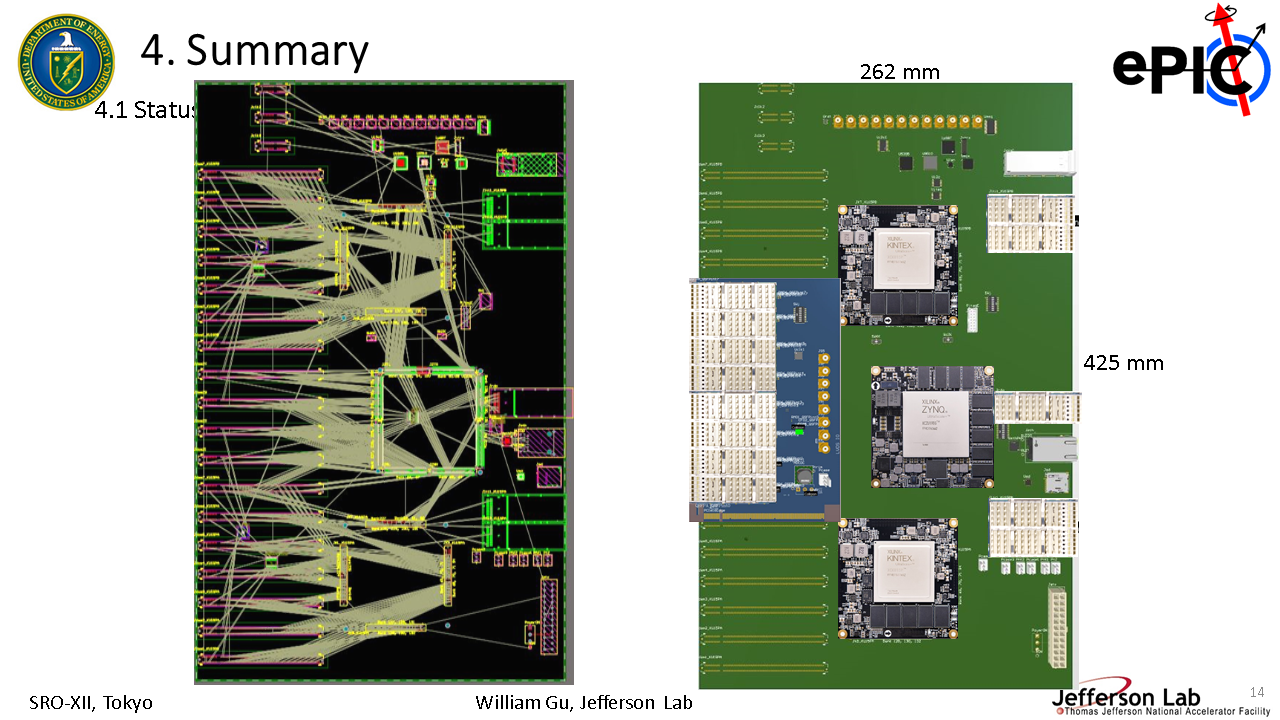 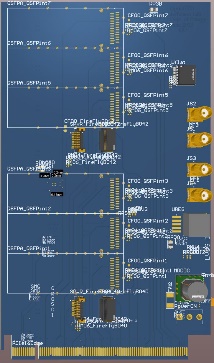 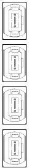 Measure the distributed clock;
Stability study;
Firmware development;
Run-control software development;
DAQ integration with DAM
……
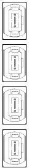 9
Thank you
The GTU manual (preliminary version) is attached in the agenda
The more detailed GTU design can be found in the backup slides
The firmware and software are starting
10
B1. The requirements
1.1 Synchronized control
Streaming Data
Time Frame M
Time Frame 1 …
Time Frame M+1
Time Frame M+2
Time Frame M+5
Time Frame M+3
Time Frame M+4
RE-START
START
RE-START
RE-START
START
RE-START
RE-START
STOP
RE-START: STOP and START at the same Beam Crossing
Whole detector dead time
1.2 Jitter of the FEB/ASIC received clock: less than 5ps;
1.3 For TOF detectors, the phase of the clock relative to the beam crossing center point is stable (less than 5ps);
1.4 For dRICH detector, the phase of the clock relative to the beam crossing center point is stable (< ~100ps) for shutter implementation (zero suppression)
11
B2. The ePIC designs
2.1 The EIC beam crossing
Beam crossing: 98.525 MHz or 10.150ns
Orbit period: 12.7886 µs or 1260 Beam Crossing
Electron Beam Energy: 5 – 18 GeV
Proton Beam Energy: 41, 100 – 275 GeV
Luminosity:  1034 cm-2s-1
12
B2. The ePIC Designs
2.2 The ePIC clocks:
Single clock source, distributed to the whole system
Streaming Data
Time Slice M
Time Slice M-1
Time Slice M+1
Time Slice M+2
Time Slice M+5
Time Slice M+3
Time Slice M+4
Beam crossing  ( * electron ion collision )
* * * * * * * *
* * * * * * * *
* * * * * * * *
1 1 1  1 1 1 1 1  1 1 1 1
1 1 1 1
1 1 1 1
1 1 1  1 1 1 1 1  1 1 1 1
2 2 2 2
2 2 2 2
5 5 5  5 5 5 5 6  6 6 6 6
5 5 5 6
5 5 5 6
1 2 3 4
3 4 5  6 7 8 9 0  1 2 3 4
7 8 9 0
7 8 9 0
1 2 3 4  5 6 7 8
1160 (all or 1/4 with beam)
100 (no-beam /gap)
BX_Clock, 98.5 MHz
GTUDAM, 19.7 MHz
lpGBT_Clock, 39.4 MHz
Any other clocks
All the clocks are phase aligned (fixed): The clock rising edges align at Rev_tick.
Nominal Time Slice: 65530 (~216) BX, ~0.6 ms, settable in GTU (Synchronization check)
13
B2. The ePIC designs
System Clock: 19.7 MHz (or 9.85 MHz)
2.3 The ePIC Timing/Control distribution
Status
Online computer
GTU (O)1
GTU
GTU: Global Timing Unit 
control encoding, status decoding.
The interface for machine clock source, 
Data acquisition control and monitor etc.  
DAM: Data Aggregation Module: 
The clock/control fanout, and status/busy accumulation.  
local control over the RDO boards connected, though the main function of the DAM is for Data Acquisition.
RDO: optical interface of detector ReaDOut
control decoding, status encoding.
The clock/control interface to the front end electronics. 
Data collection from Frontend boards, and data transmission to the DAM
FEB: 
Detector dependent Front End / ASIC  carrier boards.
Control
EIC
Common
Platform
Clock
Data Acquisition
DAM
(O)100
DAM
DAM
RDO
(O)1000
RDO
RDO
RDO
RDO
FEB
FEB
FEB
GTU distributes 19.7 (or 9.85) MHz clock, and DAM reconstructs the 98.5 MHz, (and) 39.4 MHz clock
14
B2. The ePIC Designs
2.4: Synchronization
GTU
DAM/RDO to implement time measurement, so that RDOs can compensate the fiber length delay to within one clock period; but, it is easier to use same-length fibers.
GTU/DAM to keep a 11-bit beam crossing counter (terminates at 1260), synchronization check with streaming readout time slice (start/stop) commands; online/offline check with beam orbit structure (collision or no collision);
RDO to keep a 11-bit beam crossing counter (terminates at 1260), or a 9-bit beam crossing counter (terminate at 504 for lpGBT protocol), and a 6-bit (min.  ~818 ms), 21-bit (preferred,  ~26seconds), or 32-bit (over 15 hours) beam orbit counter; 
GTU and DAM should keep a larger beam orbit counter;
RDO to keep a 16-bit (min), or 32-bit (preferred) time slice counter.  This counter should not overflow for the maximum DAQ computer buffer.
RDO should assert buffer high_marker no later than one orbit period before it is full and starts to lose data.
RDO starts a new data packet upon receiving time-slice_start, and end the current packet upon receiving time-slice_end or upon receiving a new time-slice_start.
RDO to hold data if the DAM is busy (potential buffer full), and the DAM to hold data if the host computer/Network switch is busy.
The GTU can record dead time by sending TimeSlice_end, and holding TimeSlice_start in responding to RDO busy.
RDO should generate one packet on every readout time slice.  The RDO can discard detector data to avoid buffer overflow, or out of synchronization, but this occurrence must be recorded in the data package/trailer.
Data flow
DAQ
Data Buffer ‘FULL’ backpressure
Status accumulation:
Data Buffer conditions, Out of Sync, Reset_request, etc.
DAM
Run_control:
SRO_time_start/stop, RESETs, etc.
RDO
15
B2. The ePIC Designs
2.4 The hardware design
2.4.1 GTU
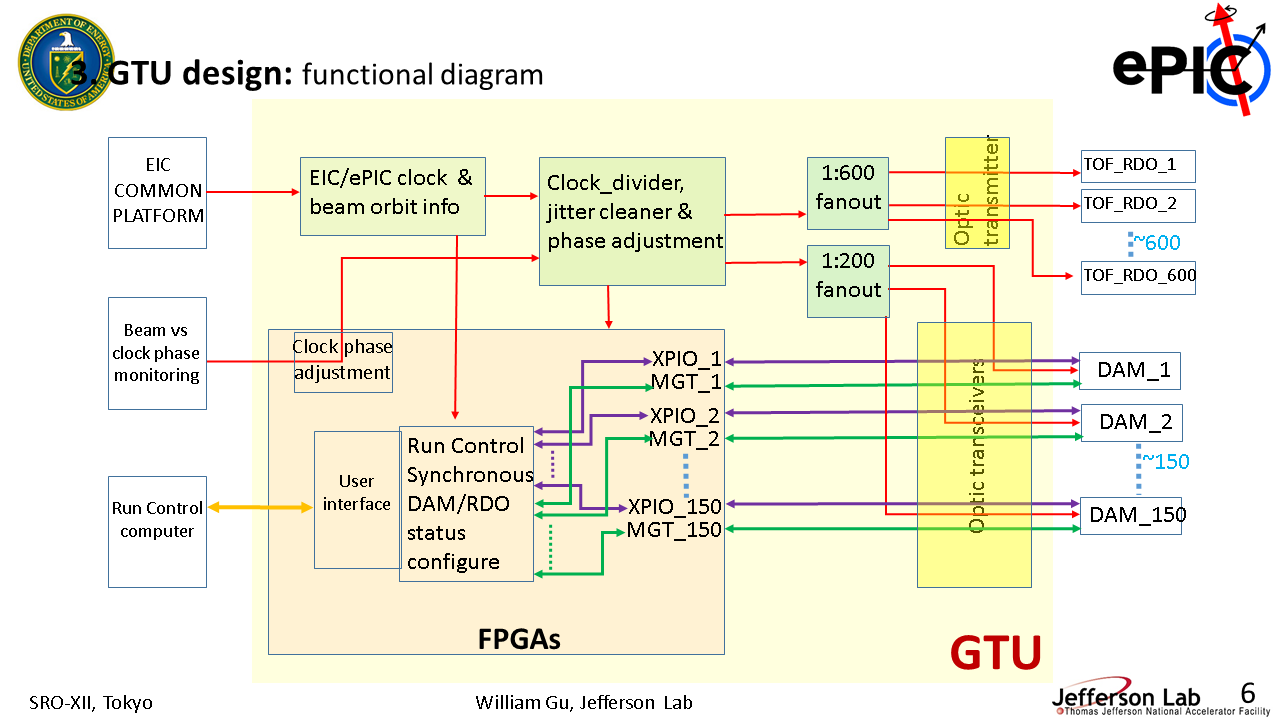 GTU required:
EIC common platform interface;
Run Control;
~150 DAM interface

Risk mitigation:
Beam vs clock phase monitoring;
Dedicated clock fanout to TOF
Between GTU and DAM
Same-length Multimode fibers: 4 Tx/4 Rx (inexpensive, standard, commercially available)
Clock @ 9.85 MHz
GTU_CONTROL
GTU
DAM/RDO Status
DAM
Optional/extra
16
B2. The ePIC Designs
2.4 The hardware design
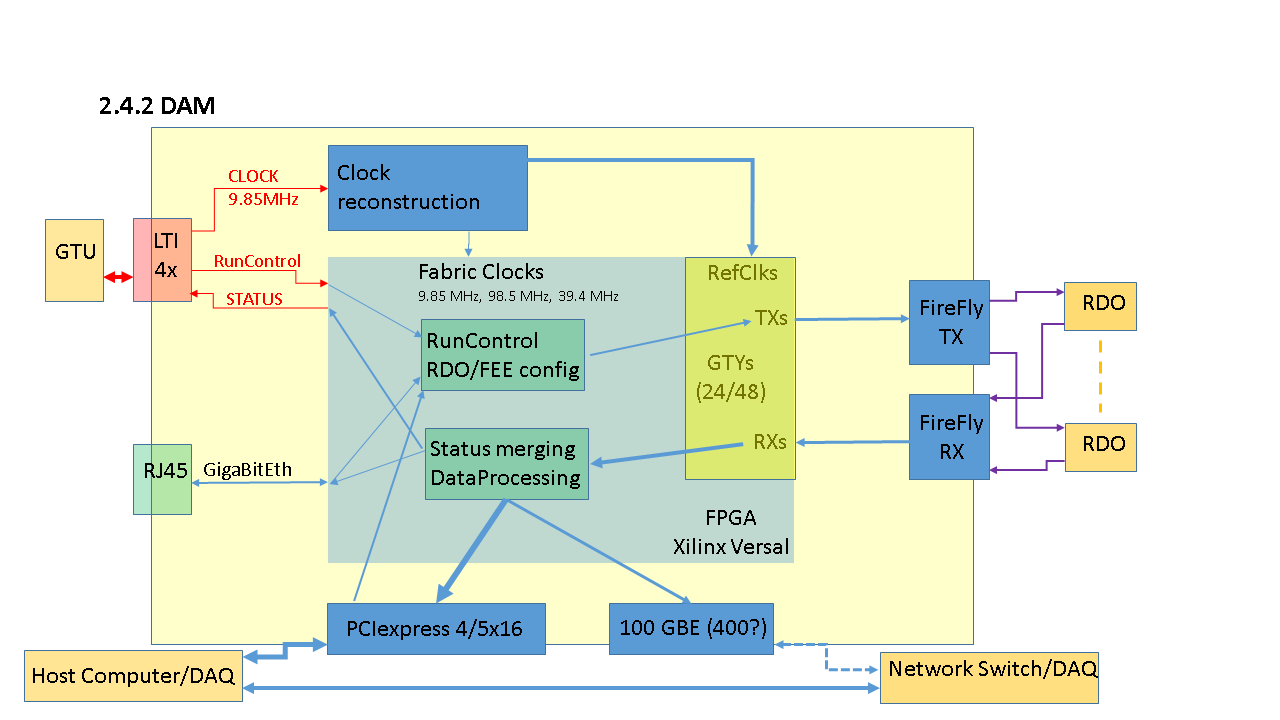 2.4.2 DAM
DAM clock reconstruct,
98.5 MHz and 39.4 MHz,
Phase aligned with the 9.85 MHz clock,
Additive Jitter ~1ps;  
Phase: fixed
Run control
SYNC the run control from GTU and repack in lpGBT format at 39.4 MHz, or non-lpGBT format at 98.5 MHz
ASIC setup, and RDO/FEB monitoring
The DAM will have one MTP fiber port connects to GTU, 48 ports (duplex) connect to 48 RDOs (one port each), and PCIexpress to host PC.
17
B3. The GTU Design
3.1 Clock distribution
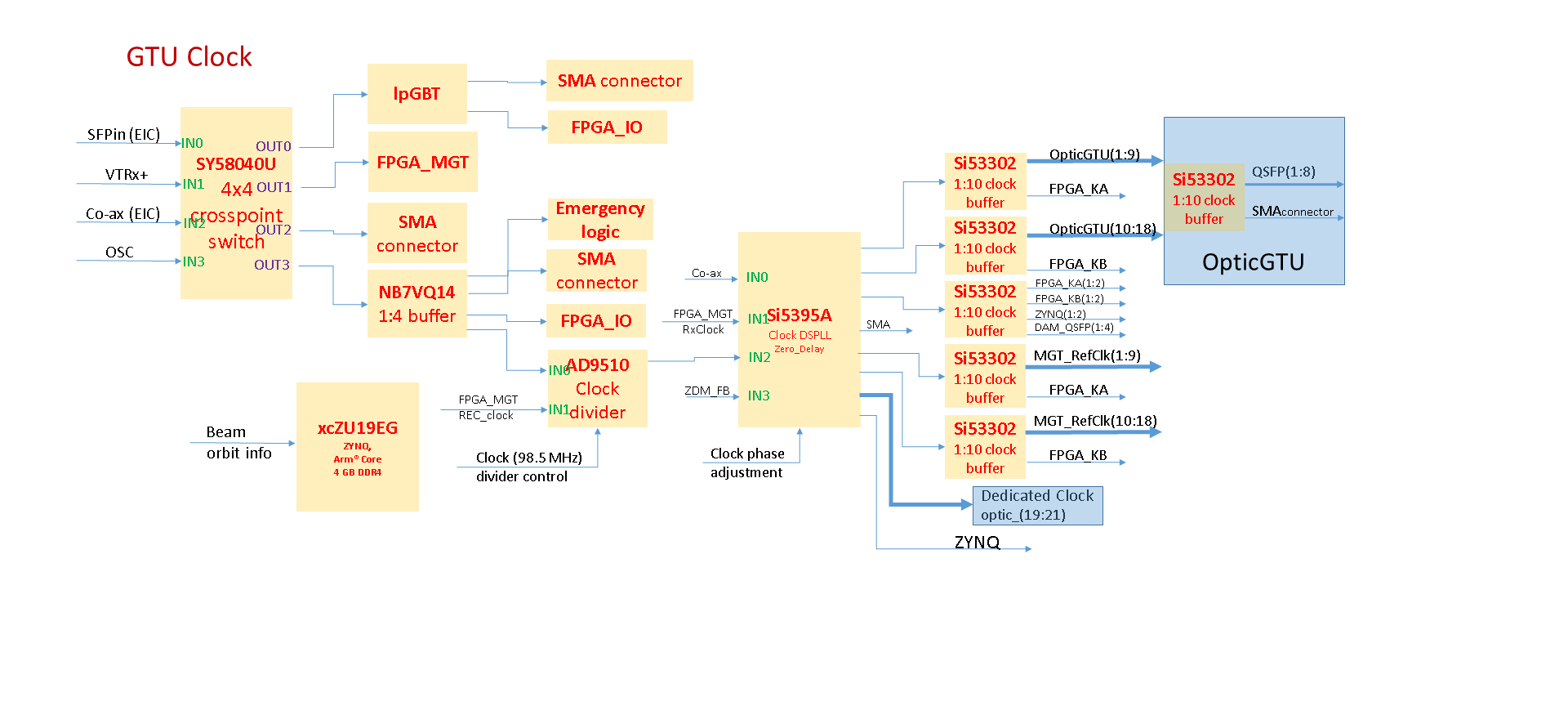 EIC
18
Simplified Clock design
GTU detailed design: clock ‘area’
ZDM
OUT9
IN3
EIC common platform interface
OSC
Si5395
OUT0
To plugin optic transmitters
9.85 MHz
98.5 MHz
OUT1
IN1
AD9510
IN0
OUT0
OUT2
AD5330x
To plugin optic transceivers
OUT3
BXclock
OUT4
IN0
OUT4
AD5330x
OUT5
Clock phase adjustment
Clock_Sync
Fanout
Beam Phase monitoring
I2C
SPI
Orbit
To FPGAs
FPGA (SOM)
19
B3. The GTU Design
3.2 Slow Control
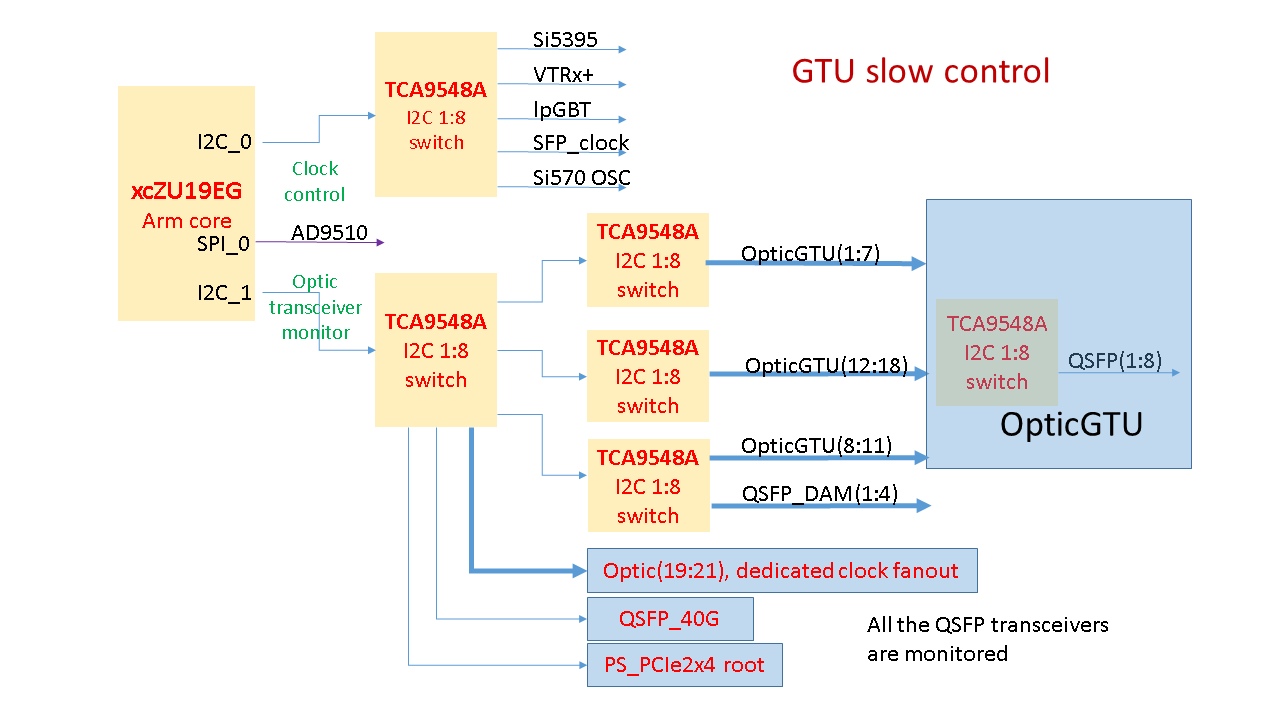 20
B3. The GTU Design
3.3 GTU fast control
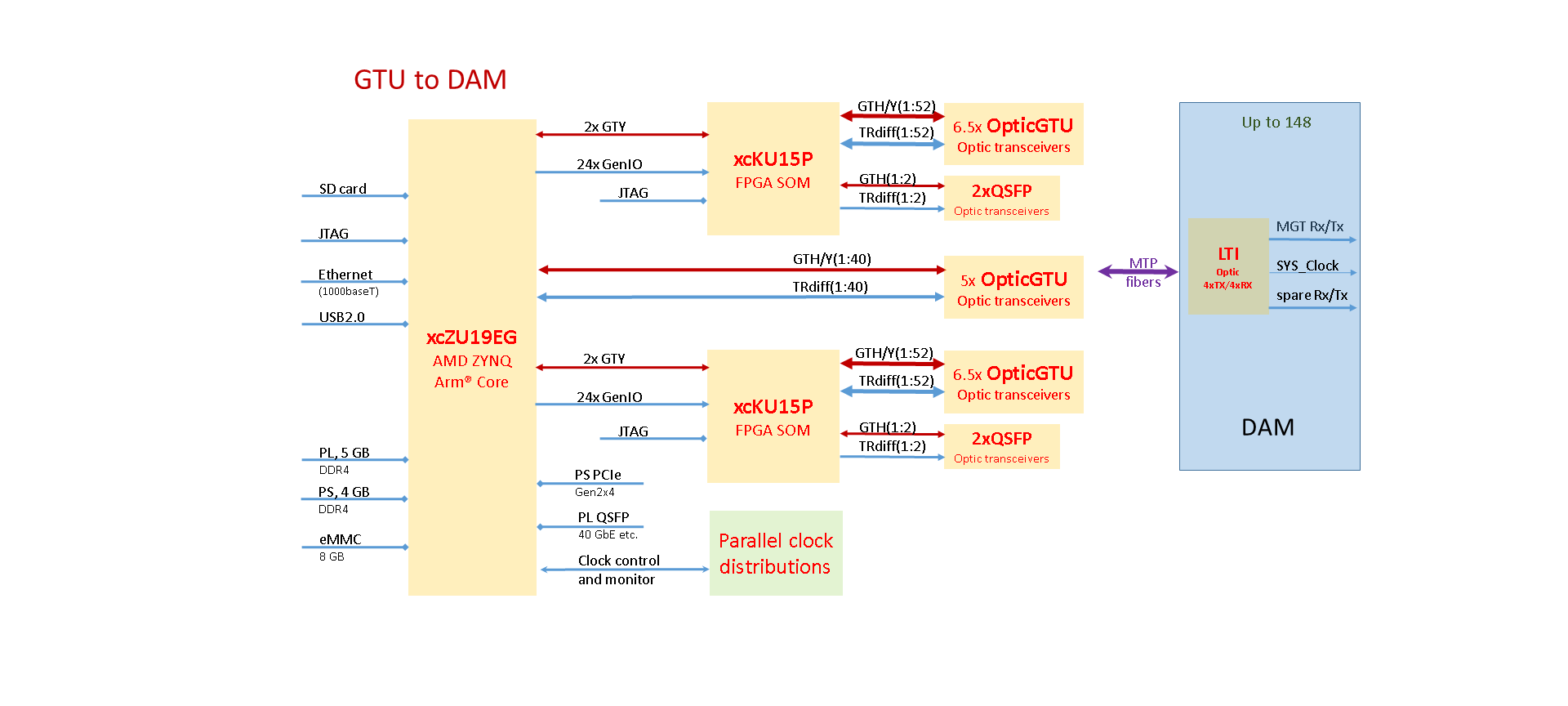 21
B3. The GTU Design
3.4 GTU partition (multiple run-control support)
Hardware: Each MGT transceiver corresponds to one DAM.  It can be ‘controlled’ independently.
Each MGT is assigned an ID (corresponding to a sub-system);
Each Run_control_user_interface is also assigned an ID (corresponding to a sub-system);
* If we use BIT (instead of INTEGER) for the IDs, multiple sub-systems can be controlled by multiple User Interfaces.
RUN_CONTROL_USER_1
FPGA 
command switch
MGT/DAM_1[1:a]
RUN_CONTROL_USER_2
MGT/DAM_2[1:b]
RUN_CONTROL_USER_n
MGT/DAM_m[1:c]
There is (should be) enough FPGA resources to implement a 24x24 (n=24, m=24) switch with broadcast option
22
B3. The GTU Design
3.5 the design
A 4U (high, 19 inch wide) rack mounted box consisting of one GTU base board (16.8 inch wide max), and many Optic transceiver plugin modules (4U high max, to DAM)
Clock
Receiver, control, distribution
16.8 inch wide (max)
FPGA
Run Control
Memory
‘services’
Quad optic TRX
Optic Transceiver plugin module
Quad optic TRX
FPGA (SOM)
4 U/7” high (max)
Quad optic TRX
Power
regulators
Clock fanout
Quad optic TRX
Quad optic TRX
Quad optic TRX
FPGA
Quad optic TRX
Quad optic TRX
Quad optic TRX
Power
supplies
Possible buffers
Clock fanout
Quad optic TRX
Quad optic TRX
GTU base board
23
B3. The ePIC UP/DOWN links
3.6 The data format
3.6.1  Between GTU and DAM
PCB Receiver
PCB Transmitters
Clock @ 19.7 MHz
Downlink
GTU_CONTROL, “(min) 8-bits (+ 1 k_bit) @ 98.5 MHz” & “240-bits @19.7 MHz”
FPGA  MGT Transceivers
FPGA_MGT Transceiver
DAM/RDO Status, “(min) 8-bits (+ 1 k_bit) @ 98.5 MHz” &  “240-bits @19.7 MHz”
Uplink
To fully use the DAM connection
FPGA_MGT Transceiver
FPGA  IOB Transceivers
GTU
DAM
The 19.7 MHz clock is also used to align the DAM boards by using the same (length, type) fibers (Synchronization)
2.6.2  Between DAM and RDO/FEB (one-pair of fibers)
lpGBT or FPGA_MGT Transceiver
Downlink
64-bit at 39.4 MHz for lpGBT, or 64-bit @ 98.5 MHz (for example) for non-lpGBT
FPGA  MGT Transceivers
256-bit at 39.4 MHz for lpGBT, or 64-bit @ 98.5 MHz (for example) for non-lpGBT
Uplink
DAM
RDO
DAM aligns and repacks the packet (from GTU), and sends the relevant information to the RDO at 39.4 MHz, or 98.5 MHz. The RDO receives the ‘downlink’ after a fixed (same) delay (relative to the GTU generation).
24
3.6.3 GTU  DAM communication (Downlink, example)
3.6.4 DAM  GTU communication (uplink, for example)
25
B3. The ePIC Designs
3.7 The risk mitigation
3.7.1 Clock phase (RDO/lpGBT recovered clock versus electron beam) monitoring:
3.7.2 Dedicated clock from GTU to TOF_RDO
GTU_Optic Transmitter plugin modules
Clock only, to TOF_RDO (optional)
GTU: Phase Correction
Optic Transceiver plugin module
Optic transmitter
Optic transmitter
Power
regulators
RF-SoC (?)
PhaseOrbit (average)
Optic transmitter
4 U high
Optic transmitter
Clock fanout
Optic transmitter
Phase#2
Phase#1
Phase#1160
Phase#1
Optic transmitter
RDO(area) Clock
Possible choice of Optic Transmitters:
Samtec FireFly, 12 ch TX, 
MTP_12 at GTU
LC at RDO
e- Beam pickup
26
A1: AD9510 synchronous clock divider (clk1 input)
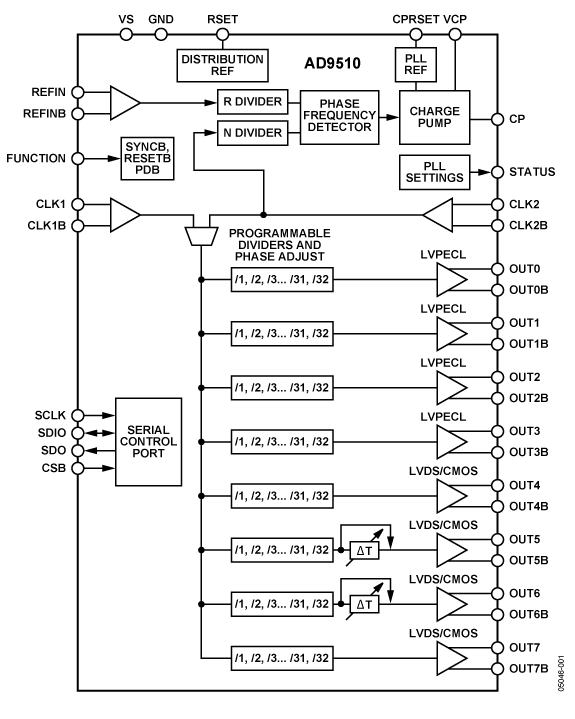 Analog Devices AD9510
Additive output jitter (rms)
LVPECL: 225 fs
LVDS/CMOS: 275 fs
Used on the Jlab’s Trigger Interface (TI) modules to generate SYNCHRONIZED /2, /4, /6 and /8 lower frequency clocks.
27
A2:  DAM (FLX155) clock interface
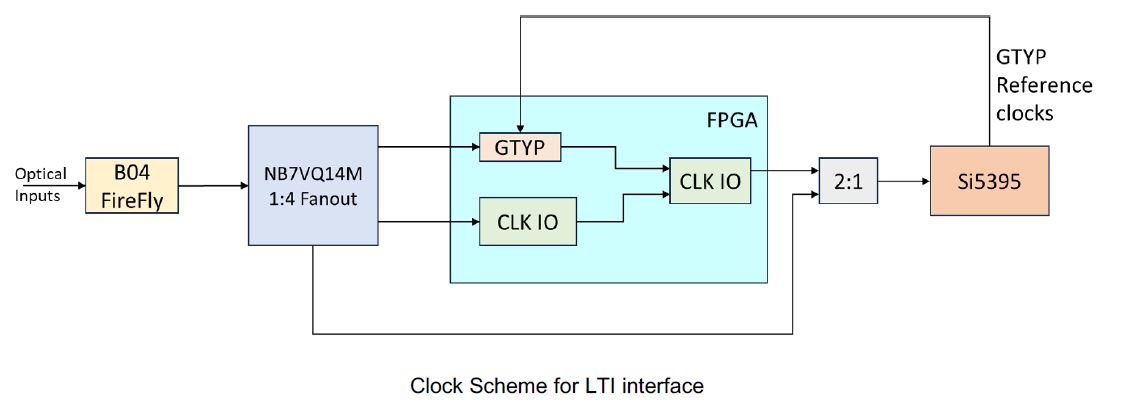 Dedicated Clock input, 
up to three MGT lanes (Tx/Rx)
MTP multimode 850µm optical
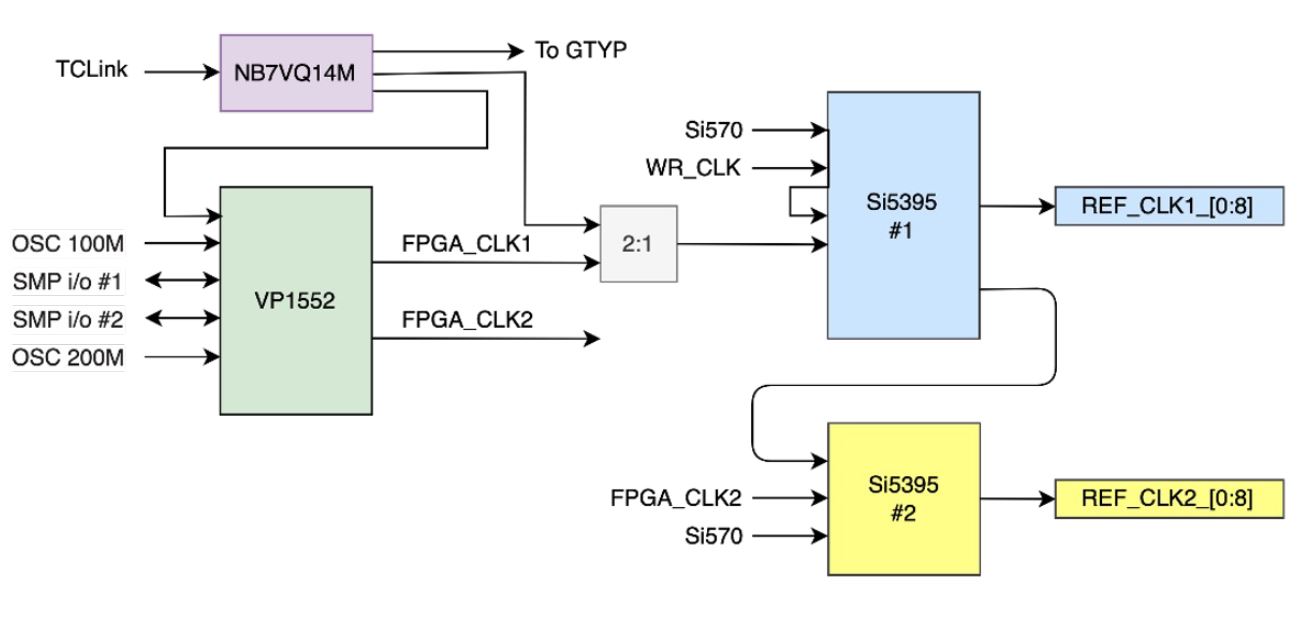 * These two diagrams are from FLX155 presentations
28
A3. FMC/(Q)SFP adaptor
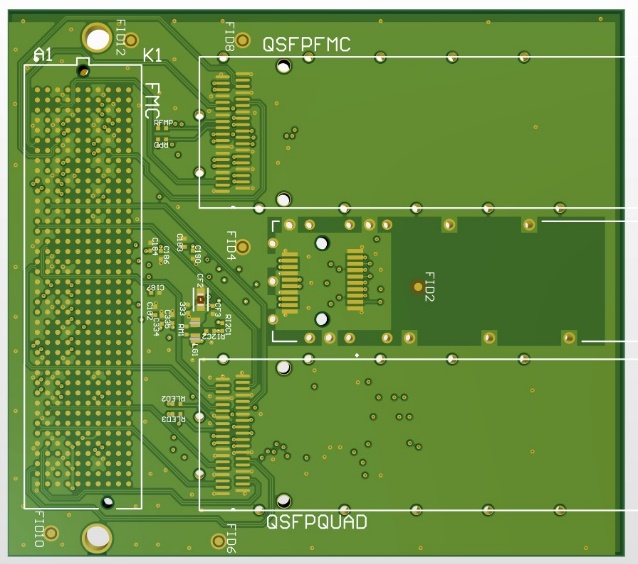 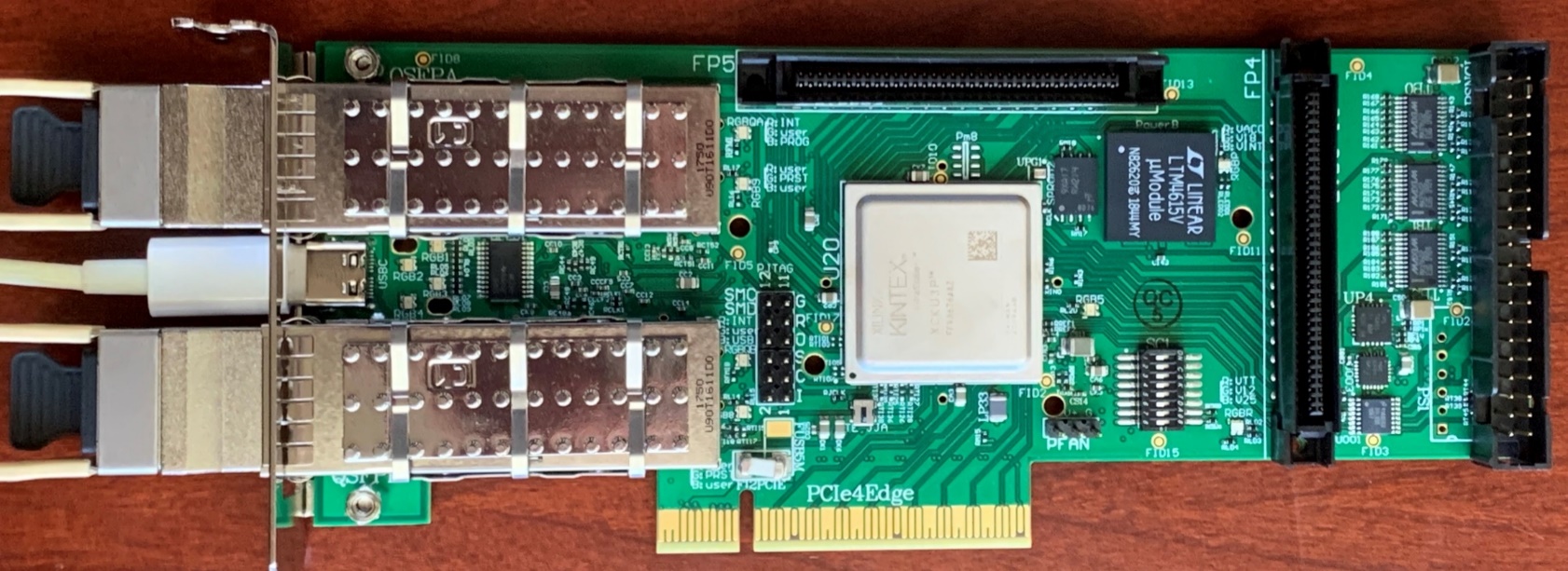 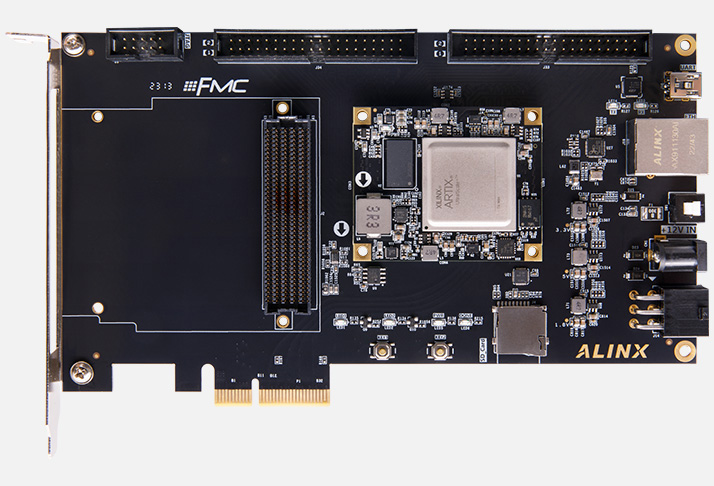 With this FMC adaptor (ready to be manufactured), the Axau15P can be  GTU, DAM, or RDO.
Platform For DAQ software development
Platform for firmware development
Mini-daq for detector/FEB/ASIC test
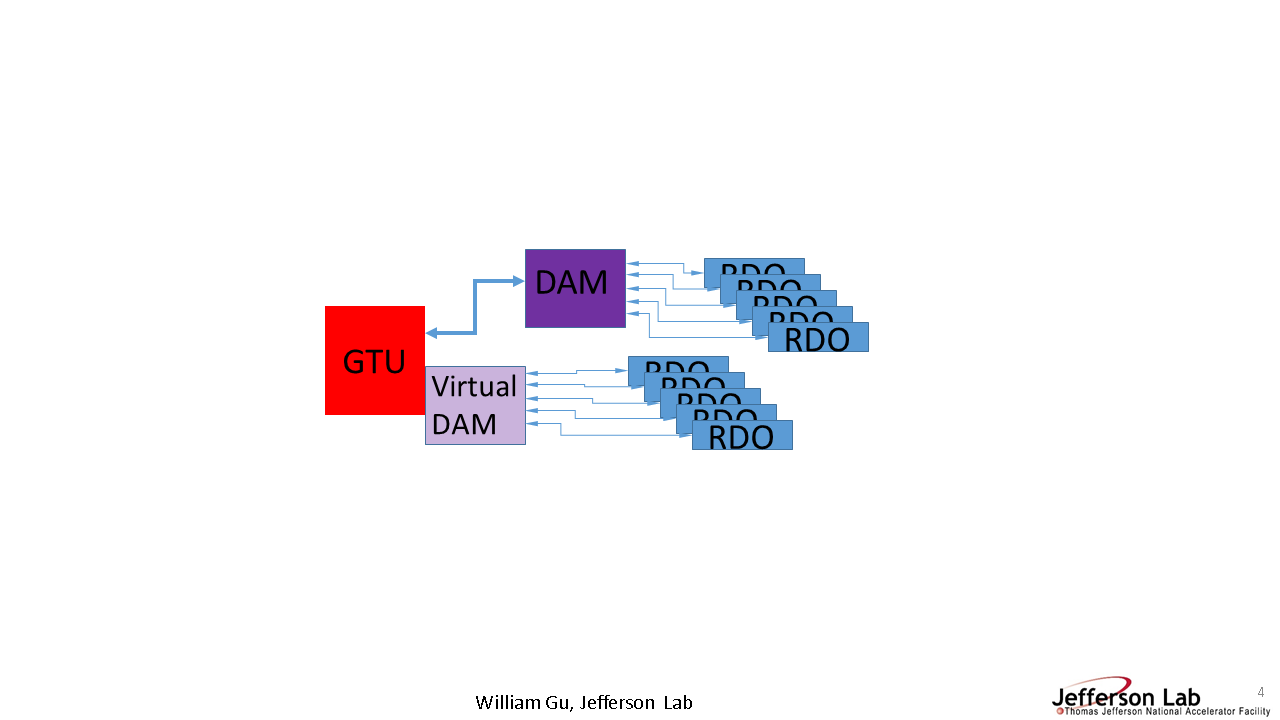 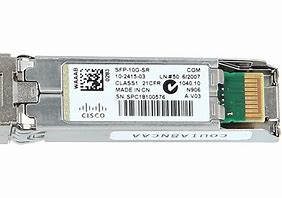 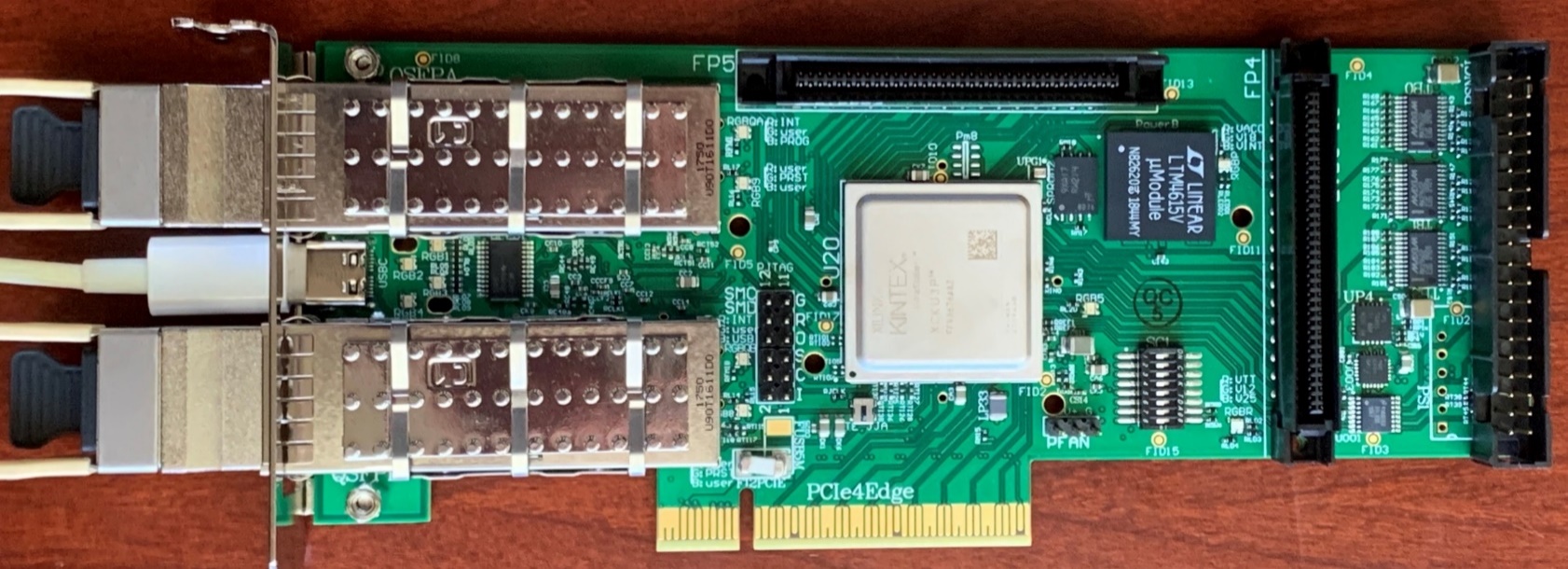 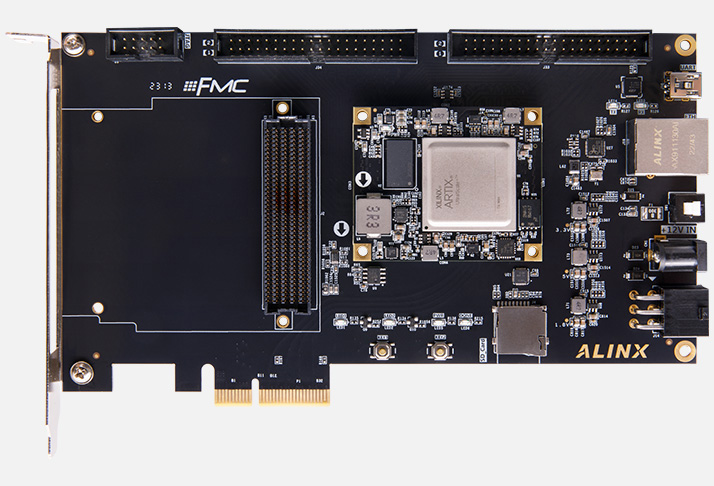 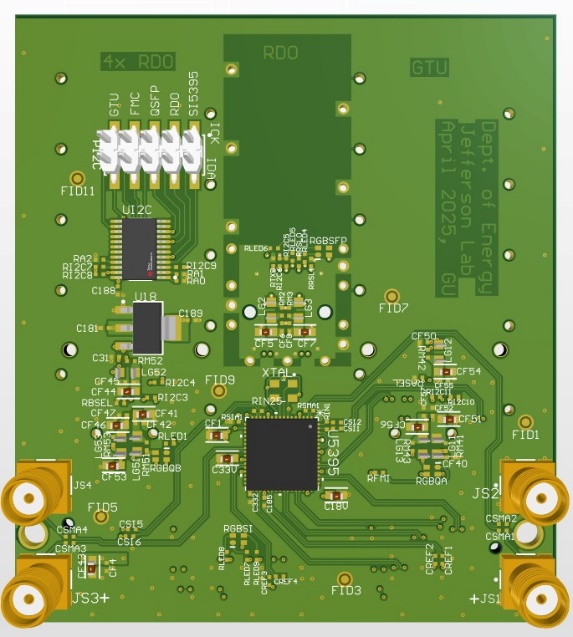 20 pieces are ordered
29